COMUNIDADE DA GRINGA
Recursos humanos slide 1
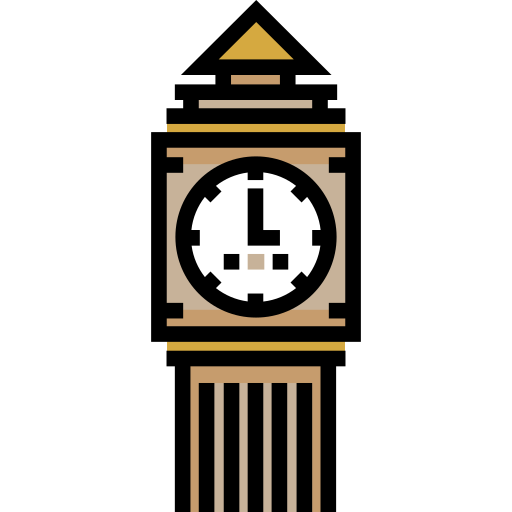 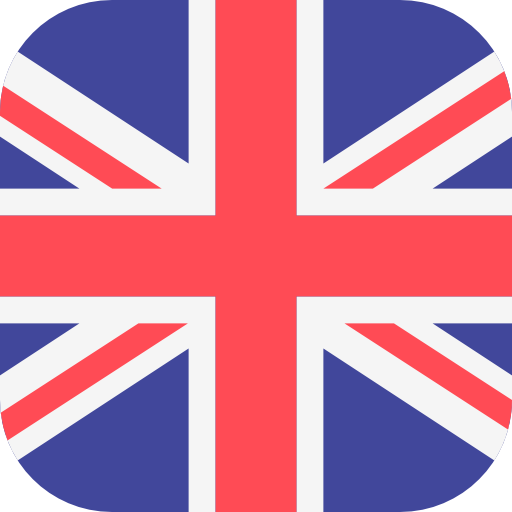 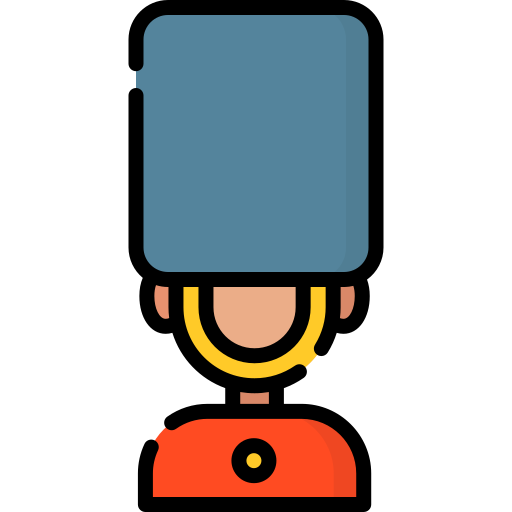 1
[Speaker Notes: Muito obrigado pelo tempo de vocês;

Esse momento é para vocês, não pra mim;]
Intermediate – Aula 20 - Neither/Either/So/To – 15.03.2021
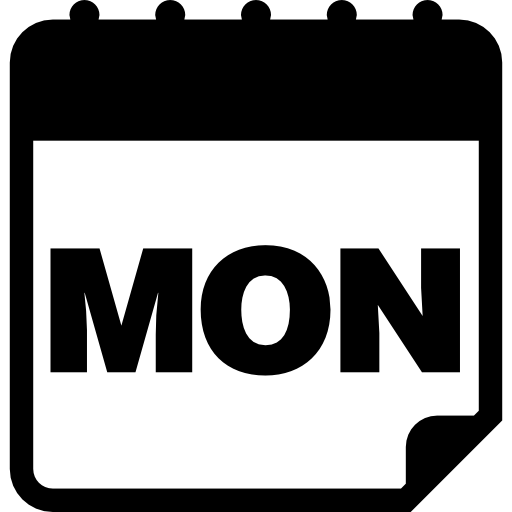 Watch the new lesson

https://learnenglish.britishcouncil.org/skills/listening/beginner-a1/a-voicemail-message listen and do tasks

https://learnenglish.britishcouncil.org/skills/reading/intermediate-b1/a-conference-programme read and do tasks

 https://forms.gle/ViFYPjUrxTe4rmF76  Homework from lesson module 02 lesson 20


Listen to Telegram audio, do questions and write any new vocab


Watch at least one episode of a series in English with English subtitles


Revise vocabulary from the week
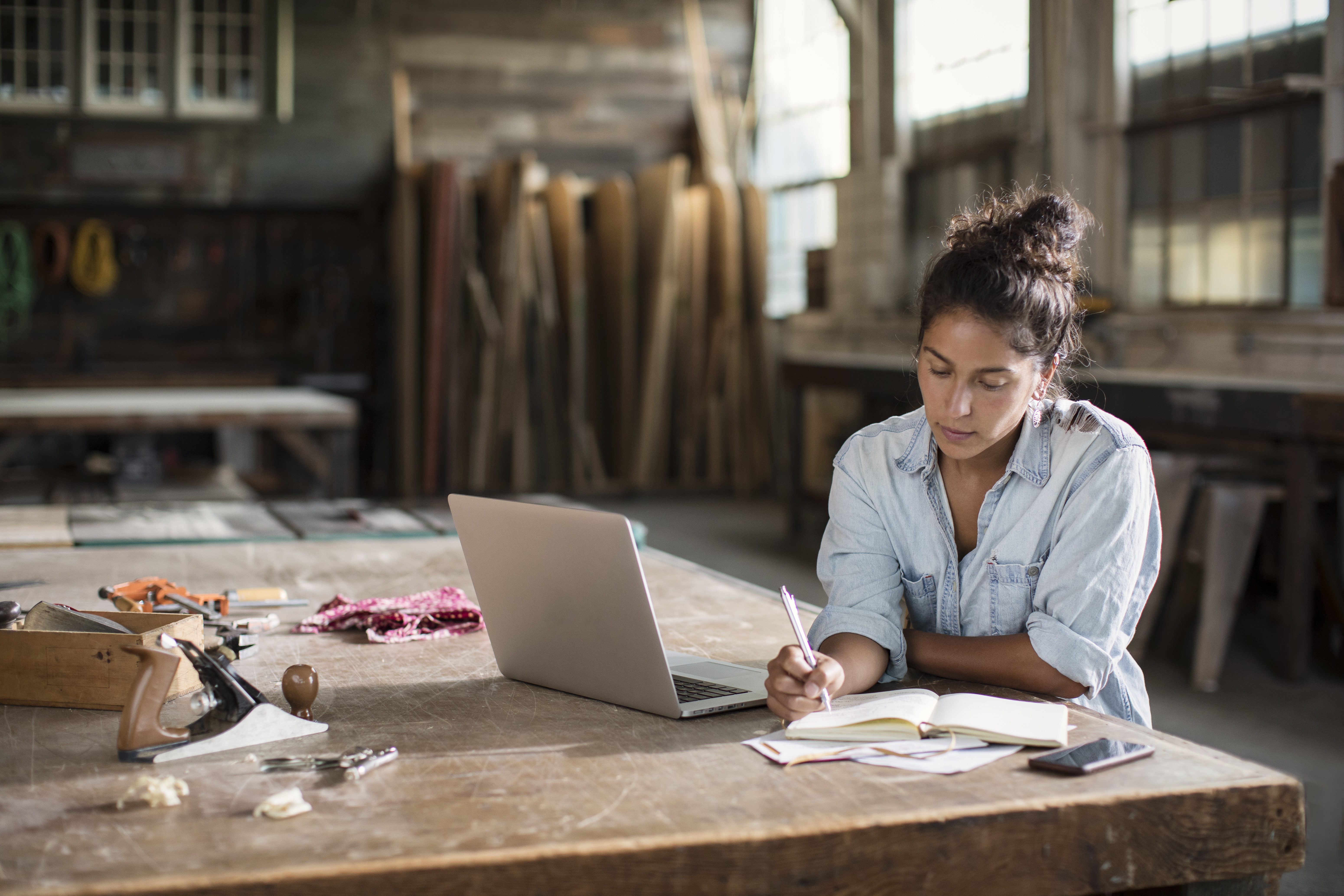 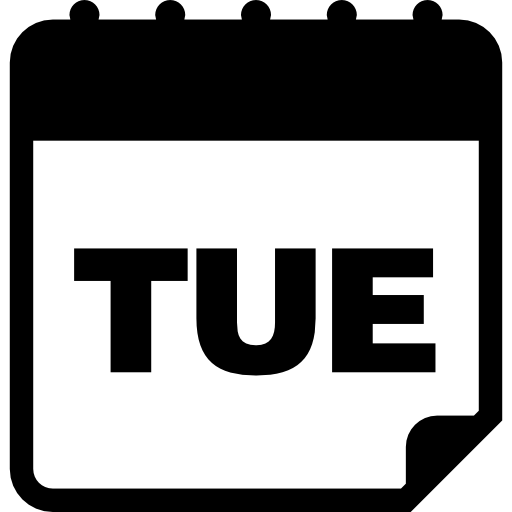 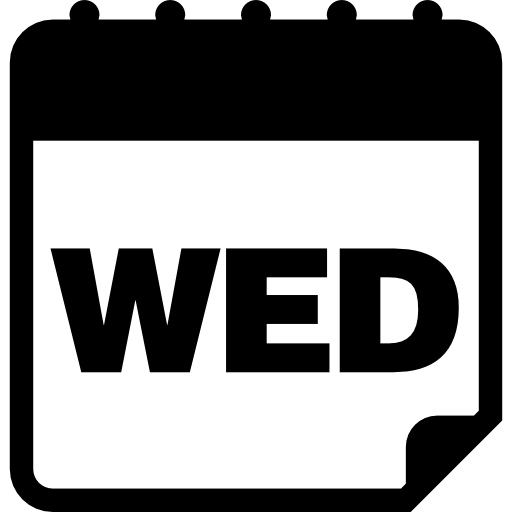 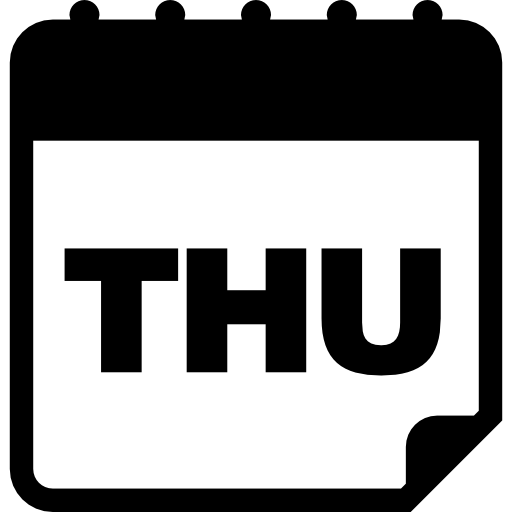 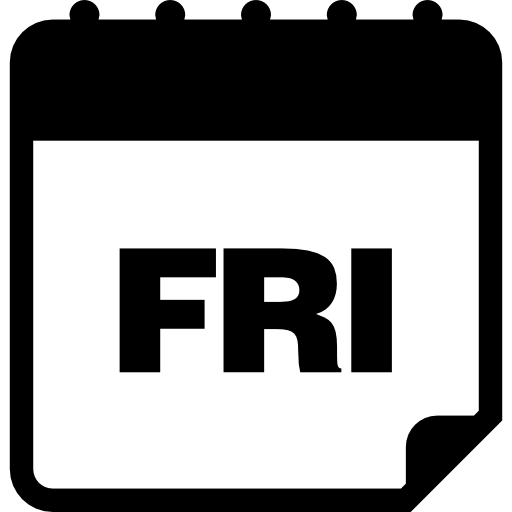 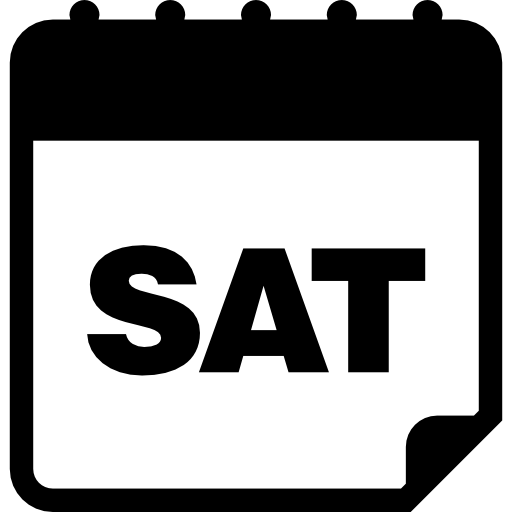 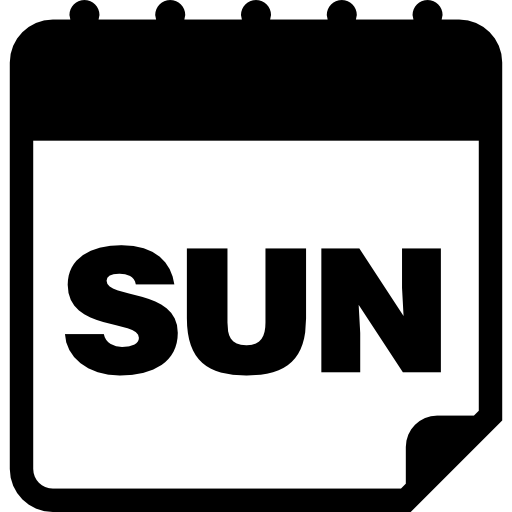 2
[Speaker Notes: Raiz do produto;Temporal (começo, meio e fim);

Atemporal (repositório “vivo”);]